Reception 
Autumn  01.11.22-21.12.22
What will I be learning this half term?
C&L, Phonics & Literacy
I will be learning how to sequence a story and discuss what happens in a story.
I will be listening to non-fiction books and recalling facts. 
I will be continuing my phonics journey and I will be continuing to learn to recognise Phase 2 sounds.
I will be learning how to segment and blend CVC words and I will be learning to recognise tricky words in texts. 
I will be practising writing my name, writing phonemes and CVC words. If an ready to I will be learning how to write short and simple sentences.
I will be discussing celebrations that my family celebrate at home.
Reminders
All children must read their reading books at home. Please remember to comment in your child’s reading record book. 
A library book is now sent home each week. Please ensure that you bring it back each week on Monday. 
Each week new sound cards will be sent home for you to practise with your child. 
Please ensure you contact the office or let a member of staff in Reception know if somebody different is collecting your child.
Full school uniform must be worn at all times-no trainers. 
Toys from home are not allowed into Nursery.
Personal, Social & Emotional
I will learning all about important dates in my life and my friends lives. 
I will be learning about the celebrations Diwali, Bonfire Night and Christmas.
 I will be learning and discussing how celebrations are special to people of different religions. 
I will be learning and discussing how to keep myself safe on Bonfire Night.
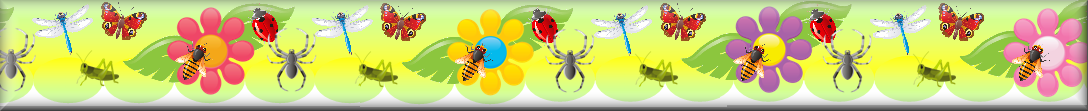 Autumn/Festivals.
Maths
I will be beginning to learn how to subitise numbers 0-5.
I will be learning how to add two amounts together practically using objects.
I will be learning how to recognise written numbers and ordering them (0-5 and if I am ready to do so, 5-10).
I will be looking at number sentences and beginning to read them by using my number sum superhero actions. 
I will be learning about the properties of simple 2D shapes.
I will be looking at patterns and finding mistakes in different patterns. 
I will be learning my number bonds to 5.
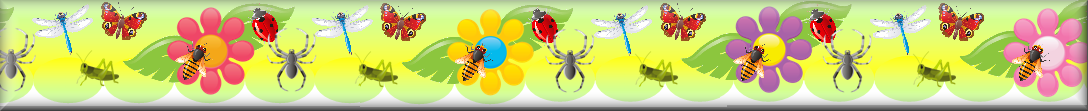 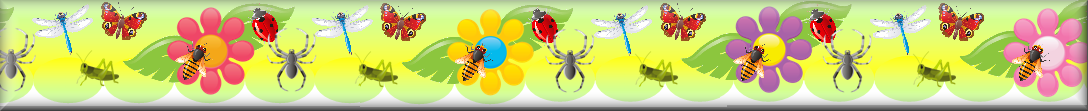 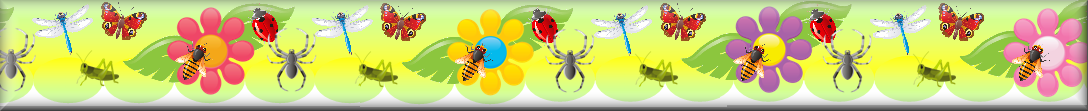 Physical
I will be beginning to form letters
I will be learning to write my forename and surname if I am ready to do this
I will be learning to undress and dress myself for PE
I will be learning how to throw and catch a ball skilfully.
Understanding the World
I will be looking at the Diwali and learning about this special Hindu festival. I will be learning about the traditions of this festival. 
Bonfire Night- I will be learning about the story of Guy Fawkes and the traditions of this British celebration. I will also be watching fireworks at school. 
I will be learning about the Christmas story and how this is a very important celebration for Christians.
Expressive Arts & Design
We will be celebrating ‘World Nursery Rhyme Week’.
I will be designing and creating my own Diva lamp.
I will be designing and creating my own rangoli patterns on my hand.